Figure 2. New versus Repeat. Statistical activation maps illustrating the comparison between New and Repeat conditions ...
Cereb Cortex, Volume 15, Issue 11, November 2005, Pages 1655–1665, https://doi.org/10.1093/cercor/bhi060
The content of this slide may be subject to copyright: please see the slide notes for details.
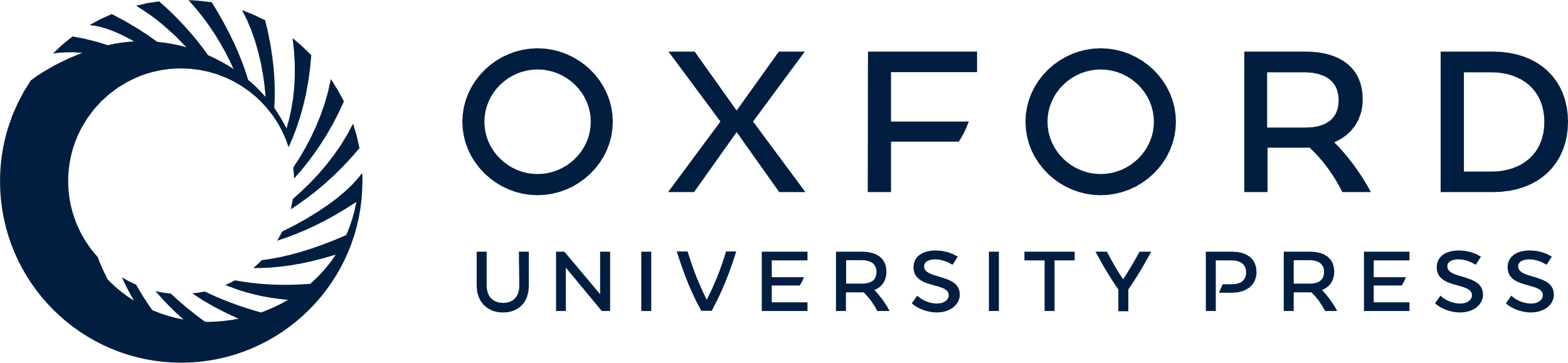 [Speaker Notes: Figure 2. New versus Repeat. Statistical activation maps illustrating the comparison between New and Repeat conditions (all repeated conditions combined, P < 0.001). For each fMRI design, the activity was averaged across 12 participants and displayed on ‘inflated’ lateral, medial and ventral views of each hemisphere. The brain was inflated to expose the sulci, resulting in a smooth surface. Gyri are shown in light gray and sulci in dark gray, and correspond to the averaged curvature of 80 different brains. Lower panel: general locations of anatomically defined ROIs are shown on the inflated ventral view of an individual brain (left hemisphere) (N: New; R: Repeat; CS: collateral sulcus; FG: fusiform gyrus; LO: lateral occipito-temporal sulcus; ITG: inferior-temporal gyrus).


Unless provided in the caption above, the following copyright applies to the content of this slide: © The Author 2005. Published by Oxford University Press. All rights reserved. For permissions, please e-mail: journals.permissions@oupjournals.org]